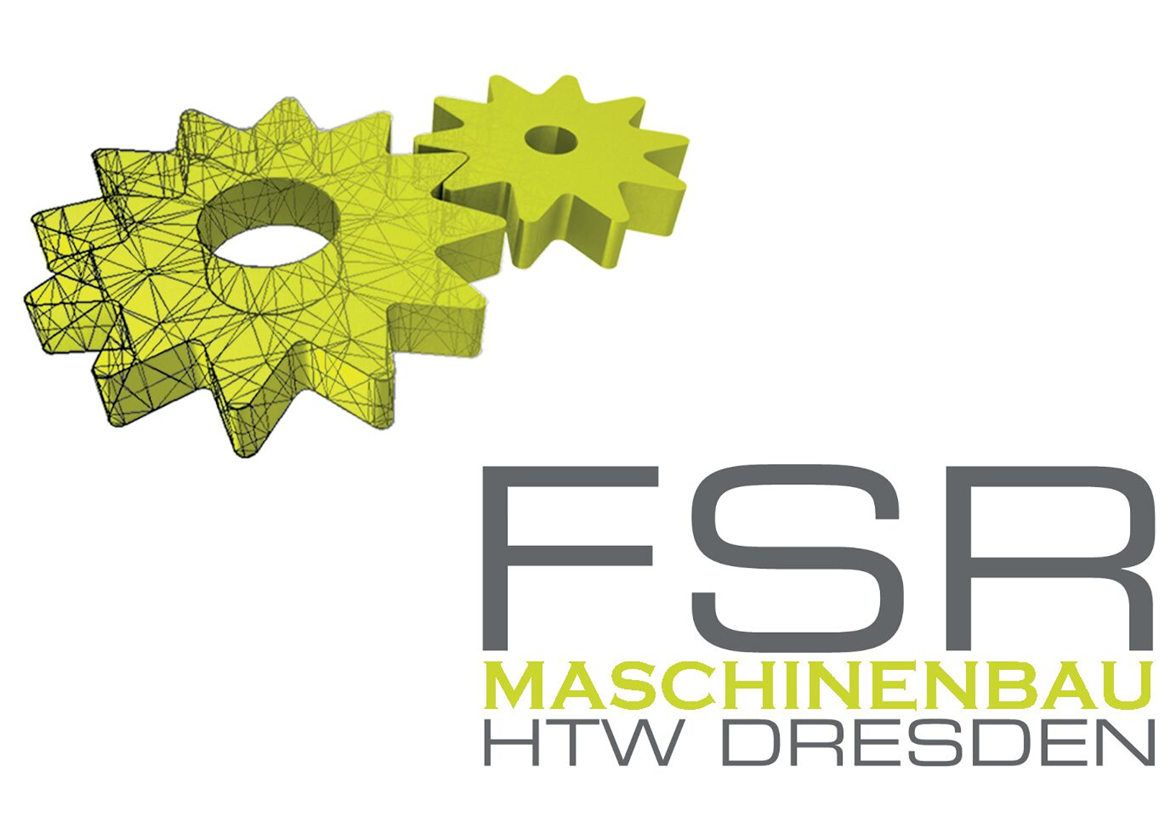 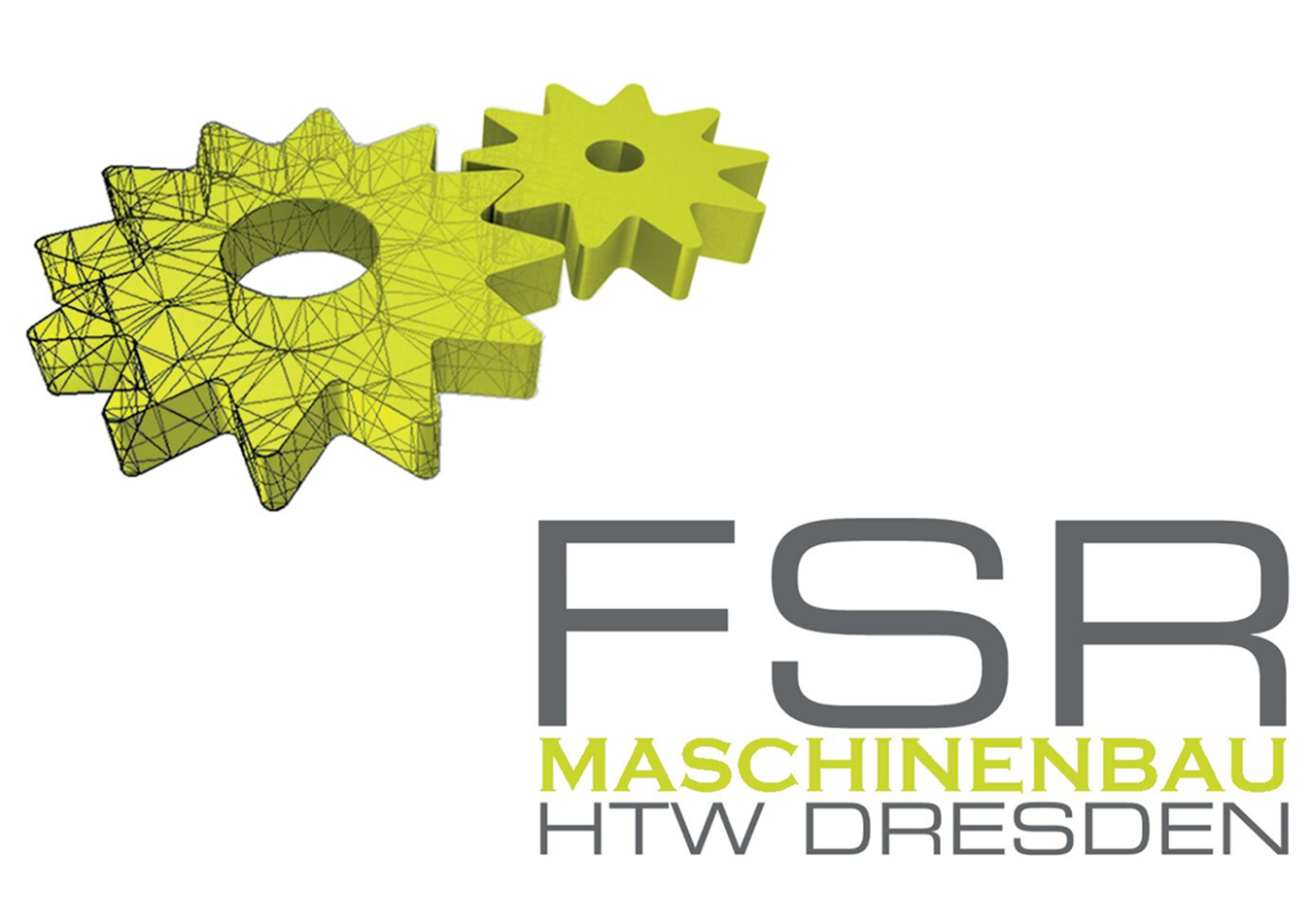 Ablauf heute
1000	Vortrag
1020	Vorstellungsrunde
1040	Mentoren Einteilung
1100	Hochschulrallye
1215	Mensa
1300	sonstiges (ohne uns )
1600	Grillen Wirtschaftshof
1900	Clubtour
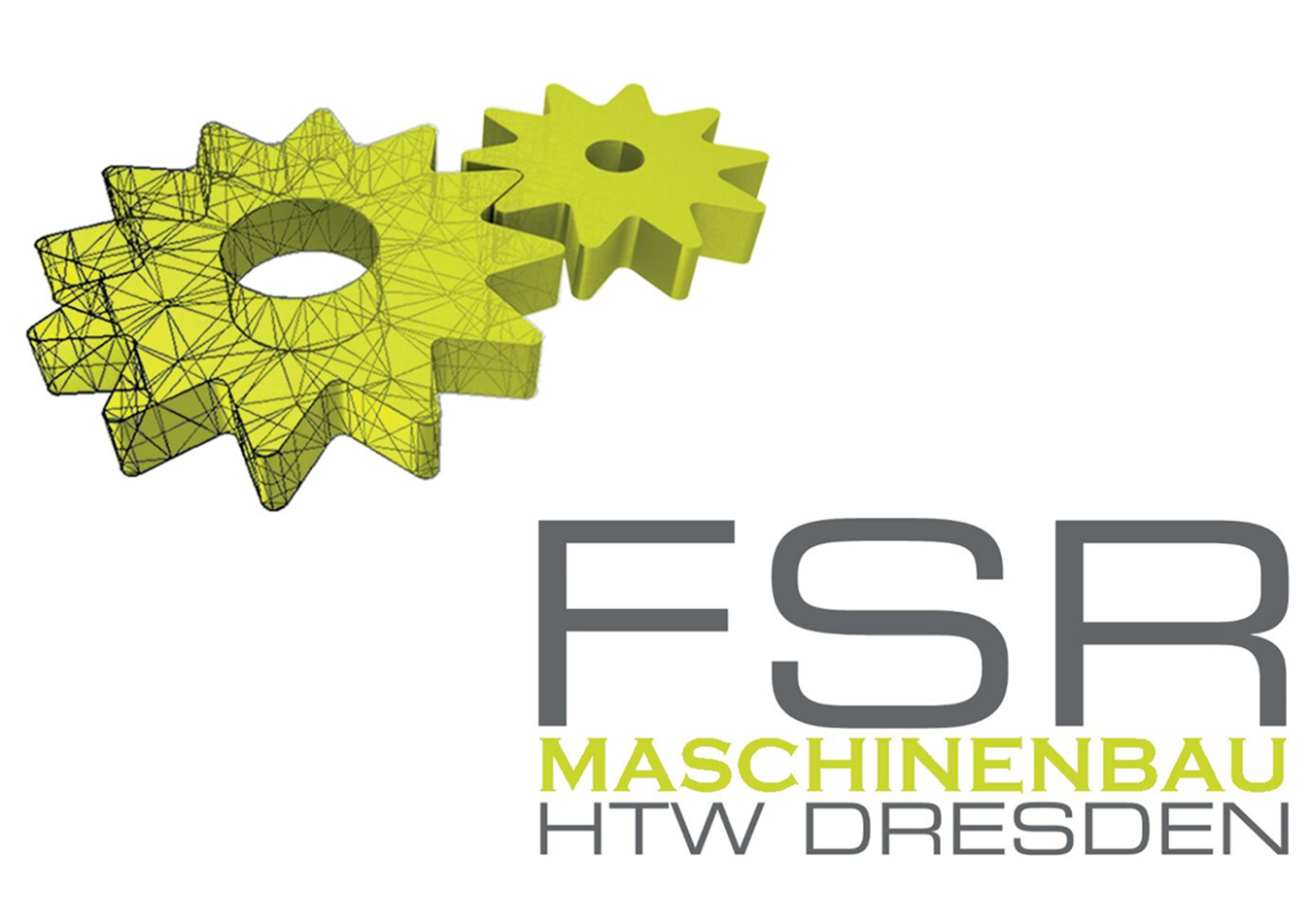 Erstsemestereinführungswoche(ESE)
Ablauf heute
Ansprechpartner Fakultät
Der Fachschaftsrat
Mitgliedschaft
Aktivitäten 2015/2016
Kontakt
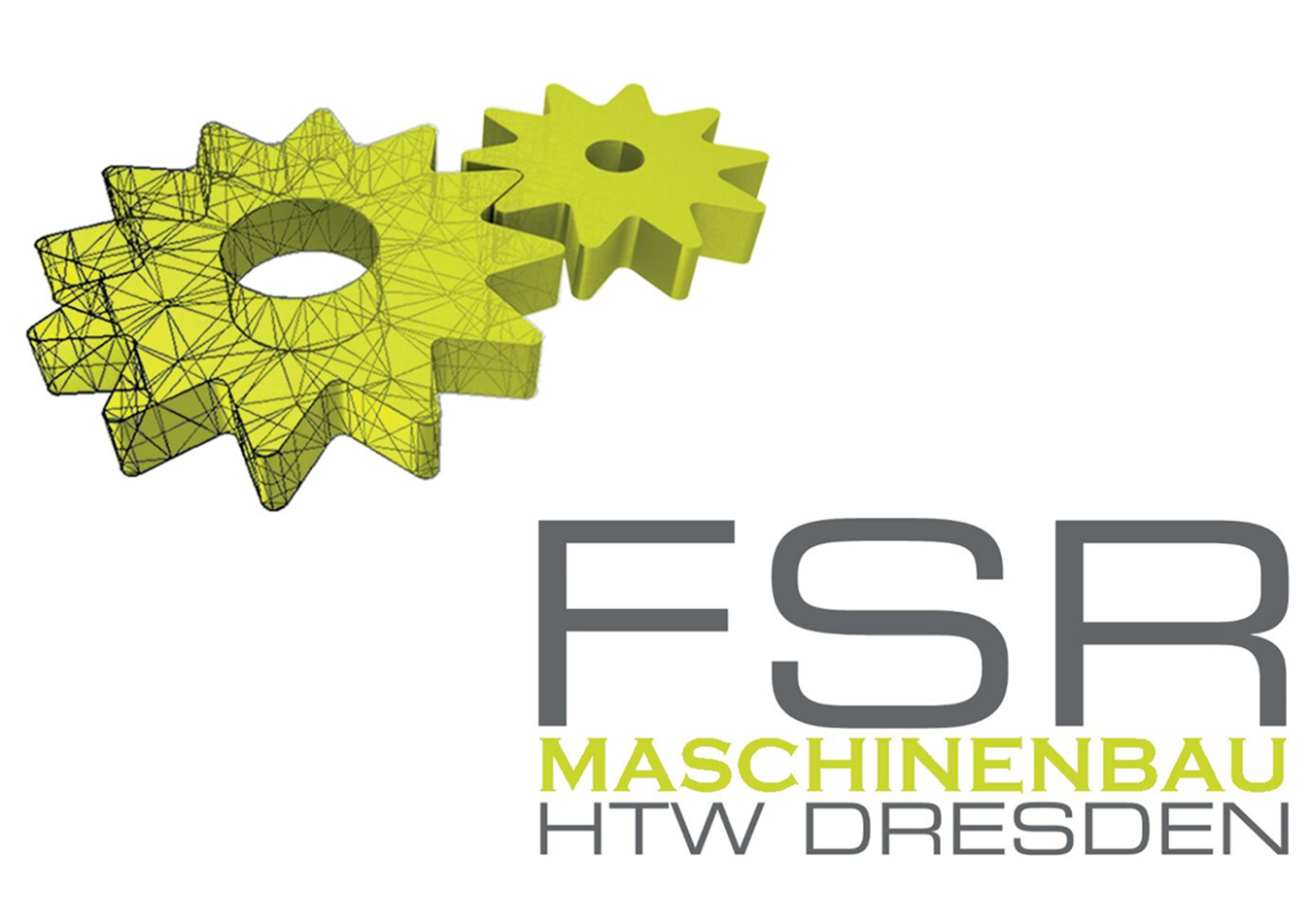 Ansprechpartner Fakultät Maschinenbau
Dekan
Prof. Dr.-Ing. habil. Winfried Heller
Studiendekan
Prof. Dr.-Ing. Gunther Naumann 
Fakultätsrat
Fachschaftsrat Maschinenbau
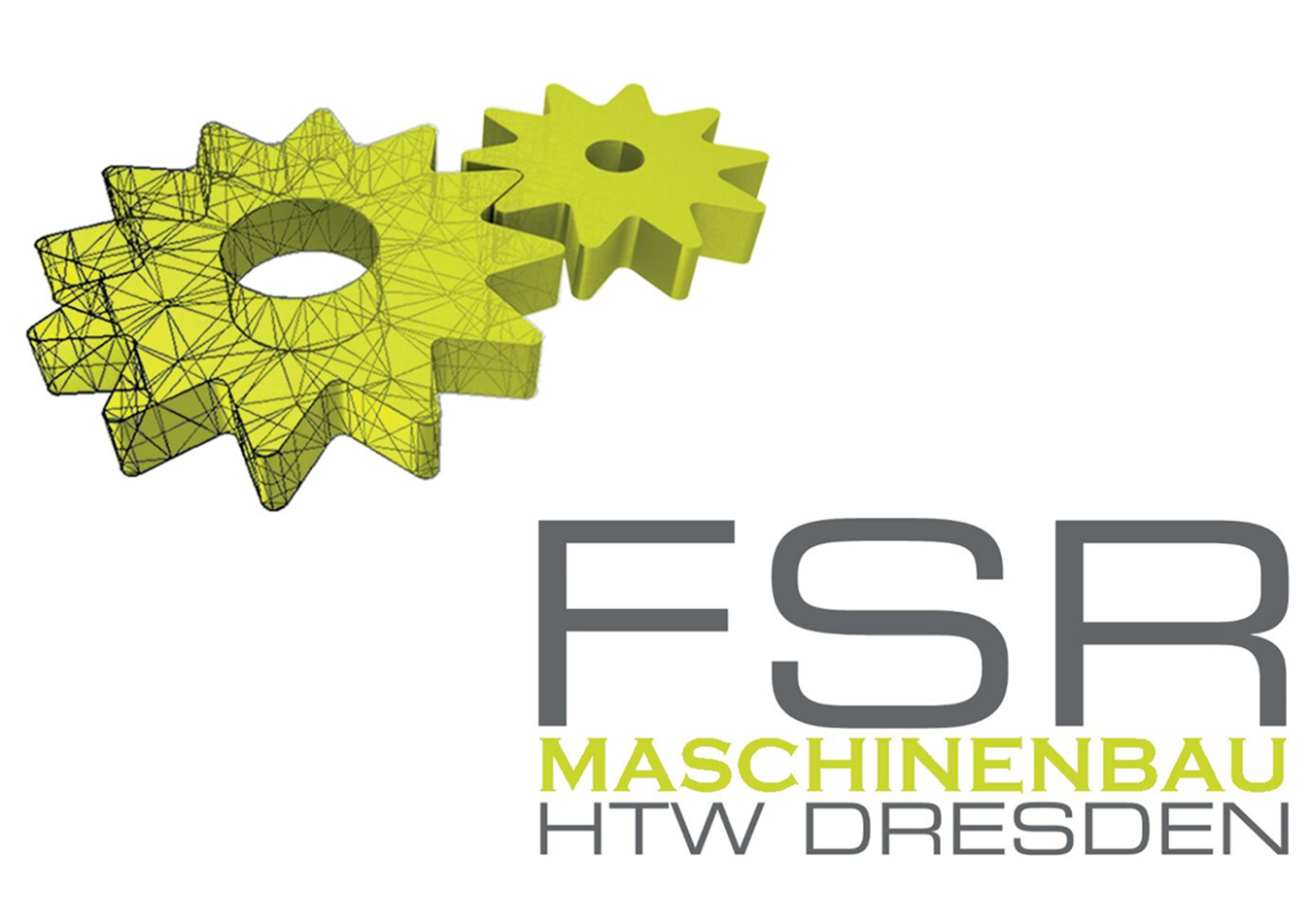 Der Fachschaftsrat
Studentisches Gremium
Mitglieder
10 stimmberechtigte Mitglieder die gewählt werden
Beliebig viele Beratende
In den StuRa Entsendete 
Aufgaben
Vertretung der Studentenschaft der Fakultät Maschinenbau
Beratung und Hilfe für Studenten
Kultur- und Bildungsauftrag
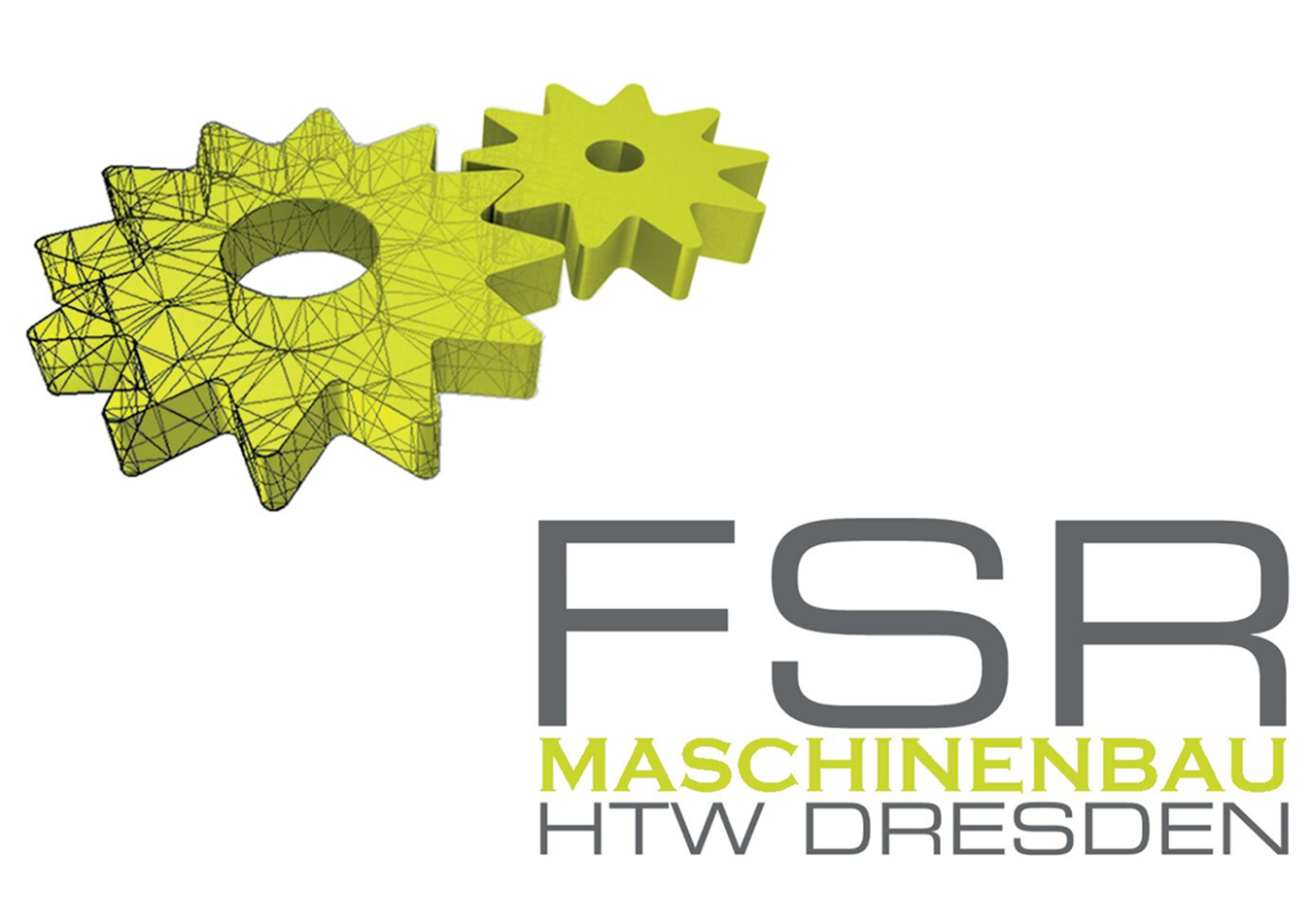 Mitgliedschaft
Kontakt zu Professoren, Betrieben und höheren Semestern
Mitgestaltung der Hochschule
Höhere Stipendien-Chancen
Verbesserung von Softskills
Kontakt zu anderen Studiengängen
Gremiensemester
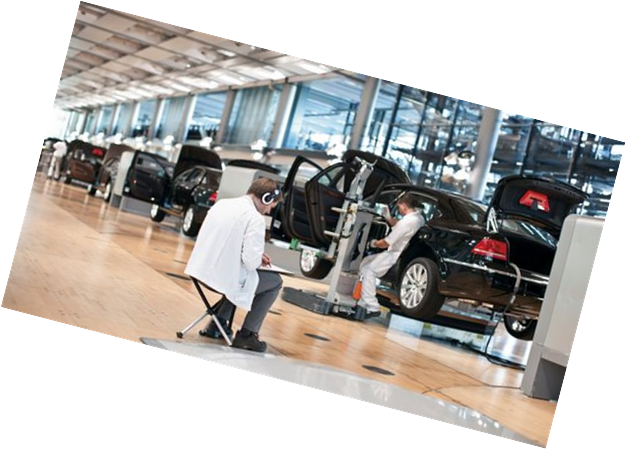 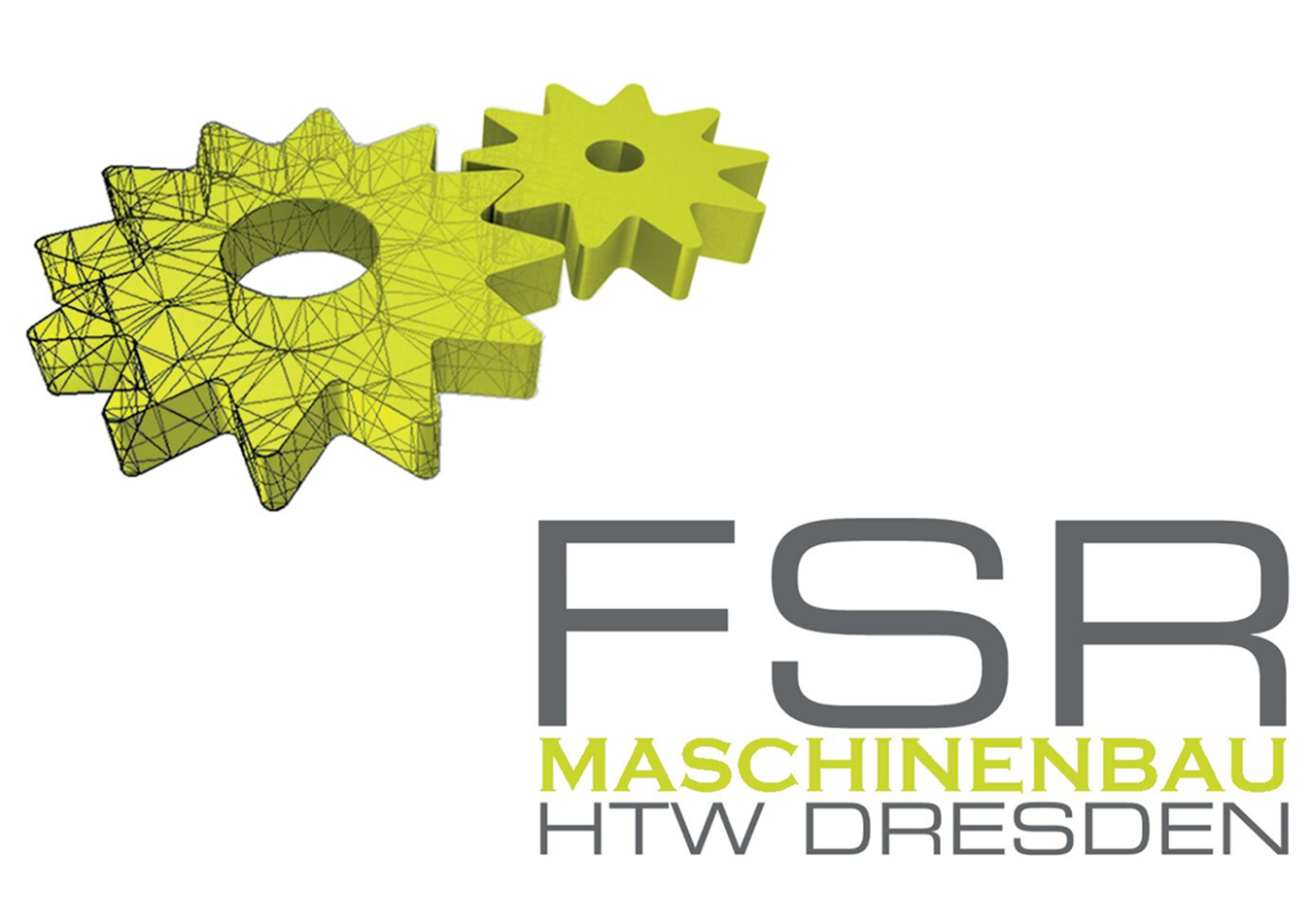 Aktivitäten 2015/2016
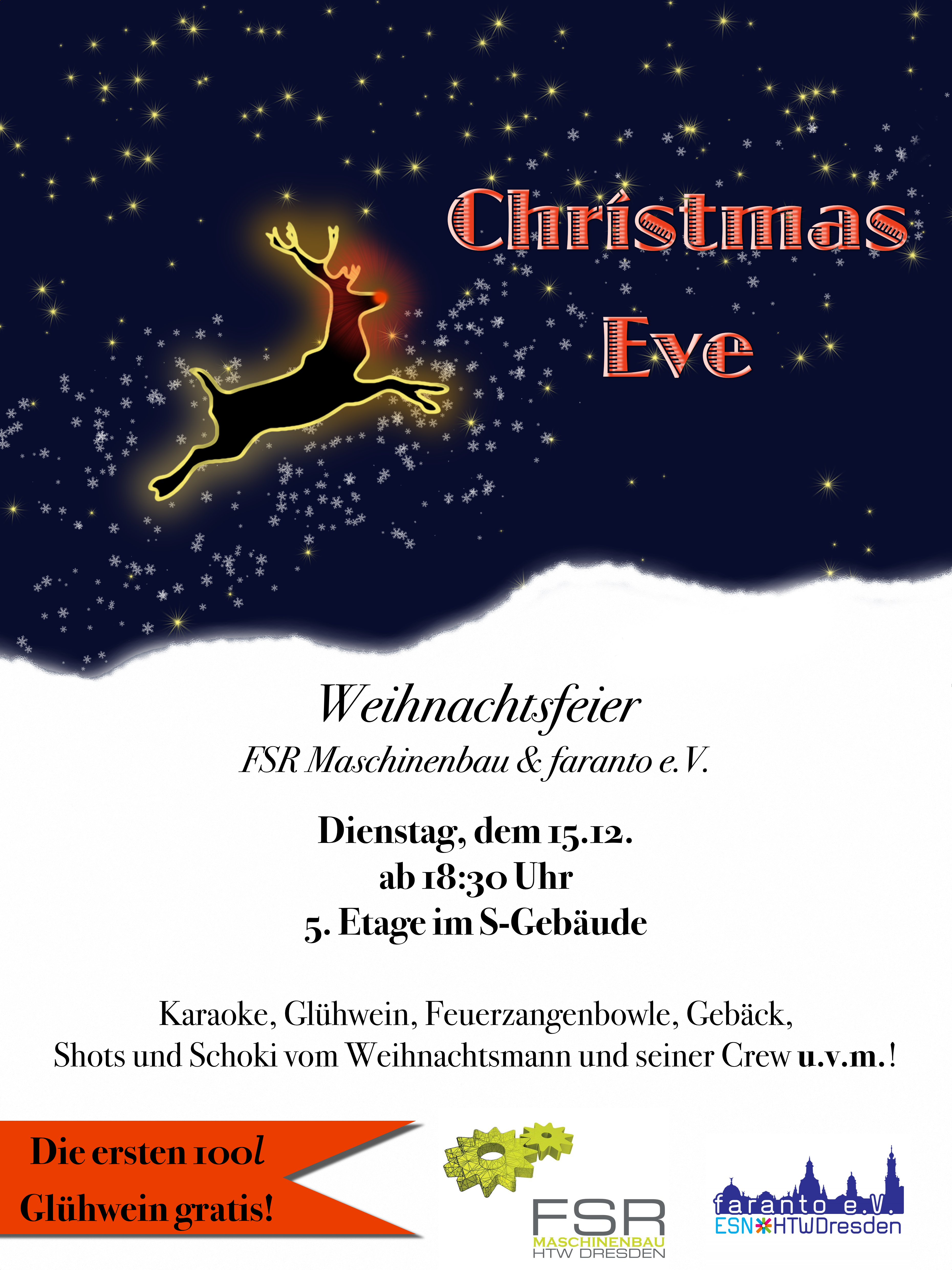 Exkursion: Gläserne Manufaktor, KBA
Weihnachtsfeier
Semesterangrillen
Dies Academicus / Sportfest
Aktive Teilnahme an der Hochschulpolitik
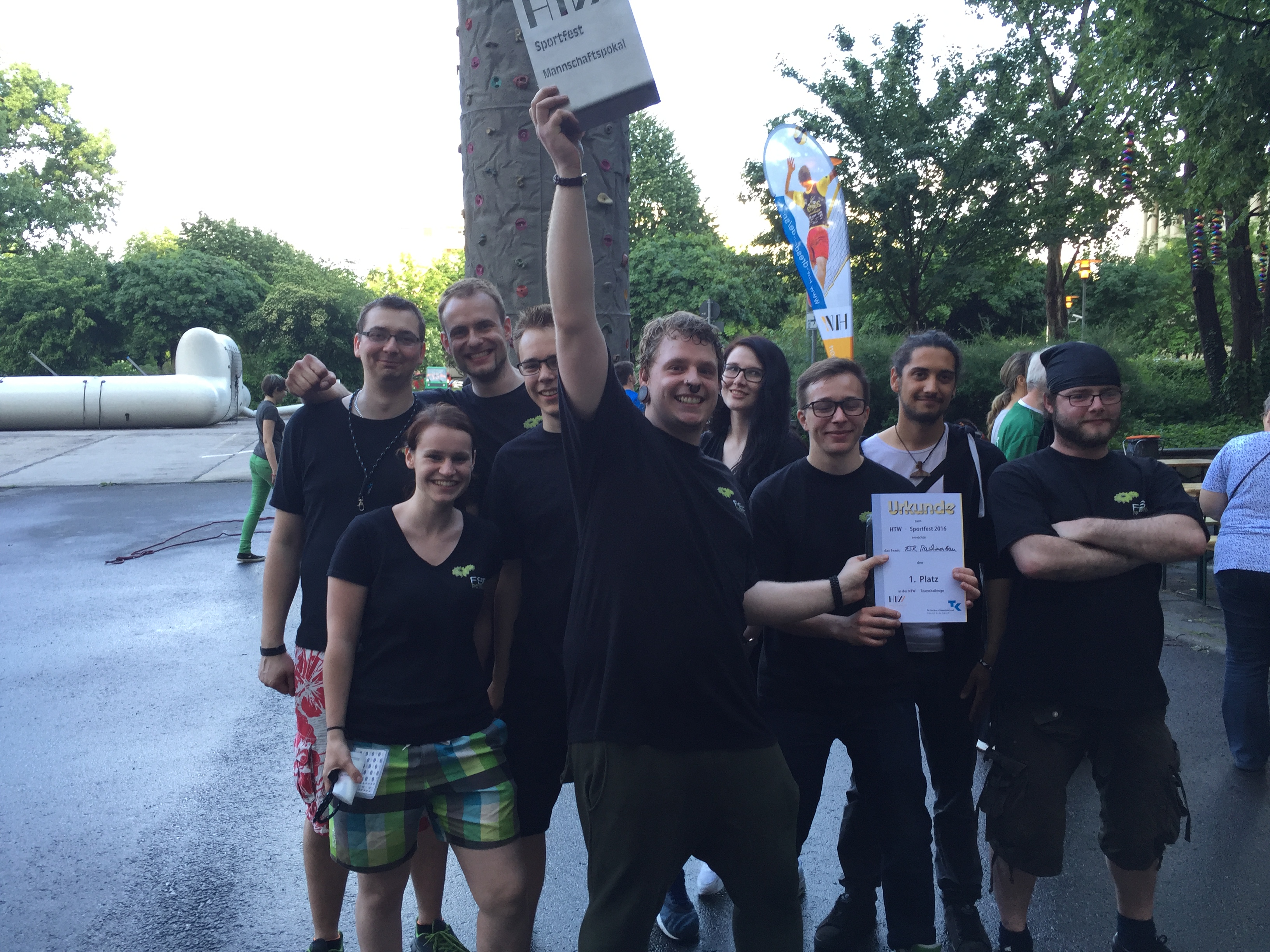 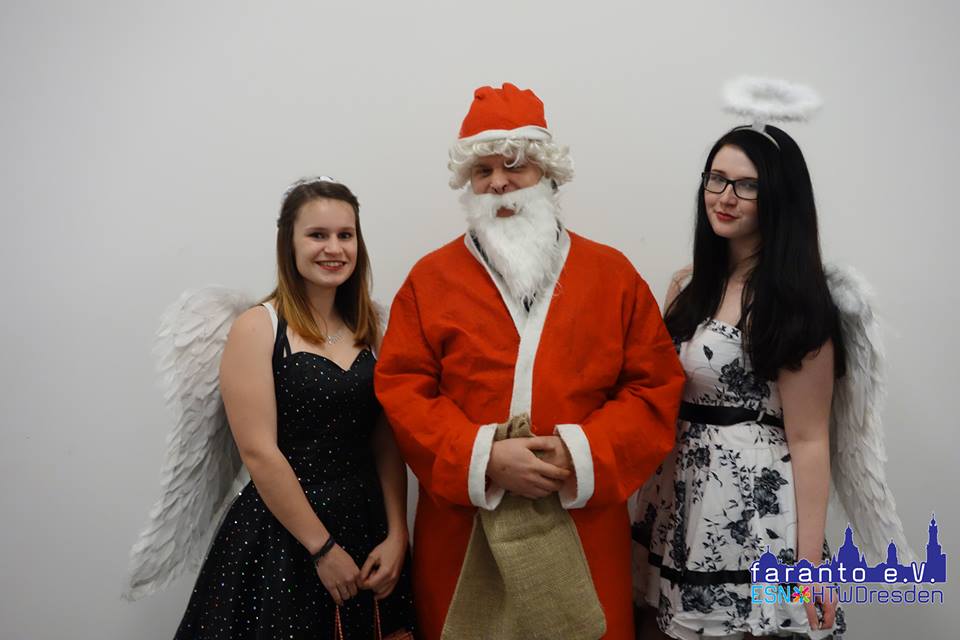 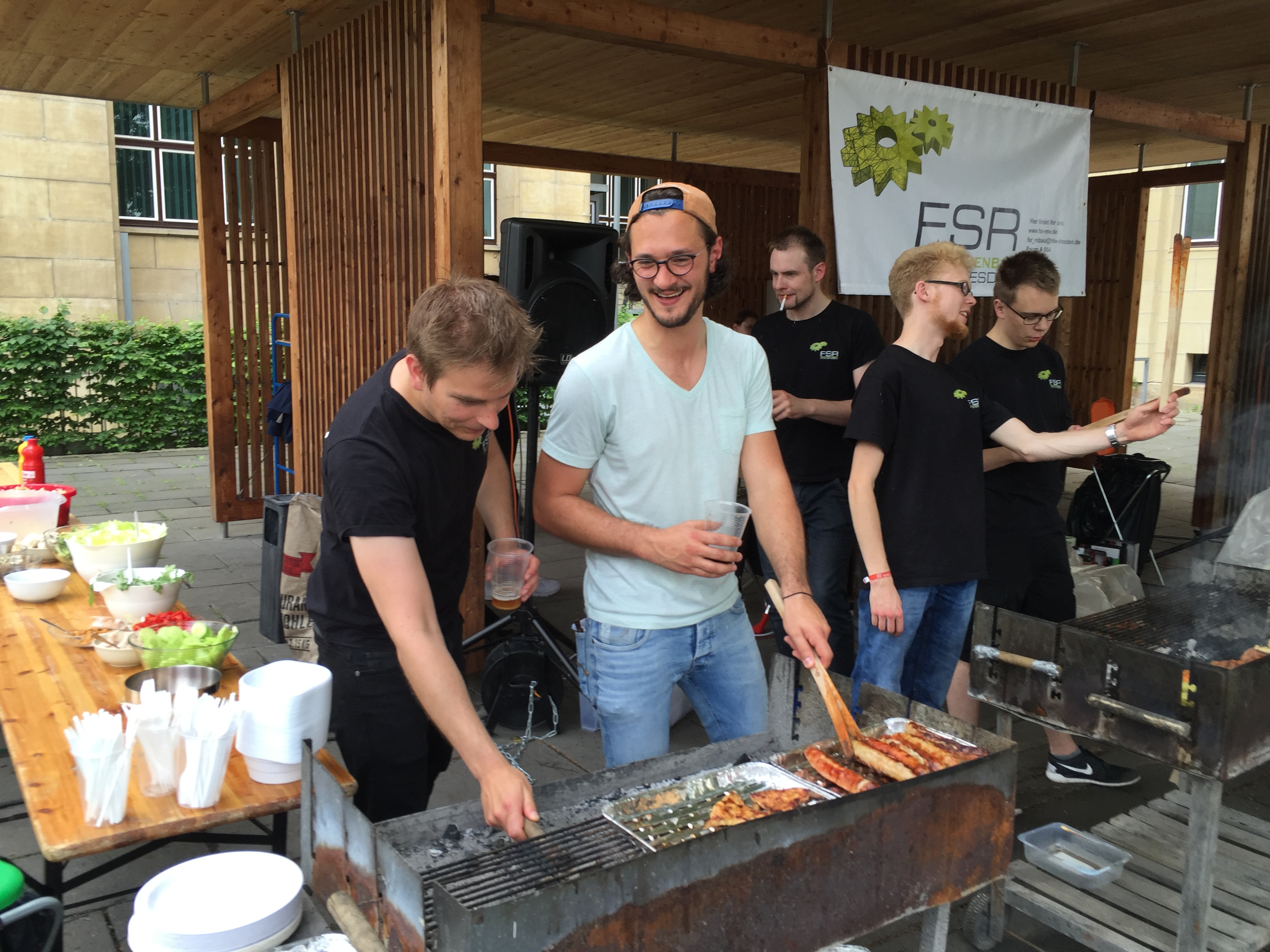 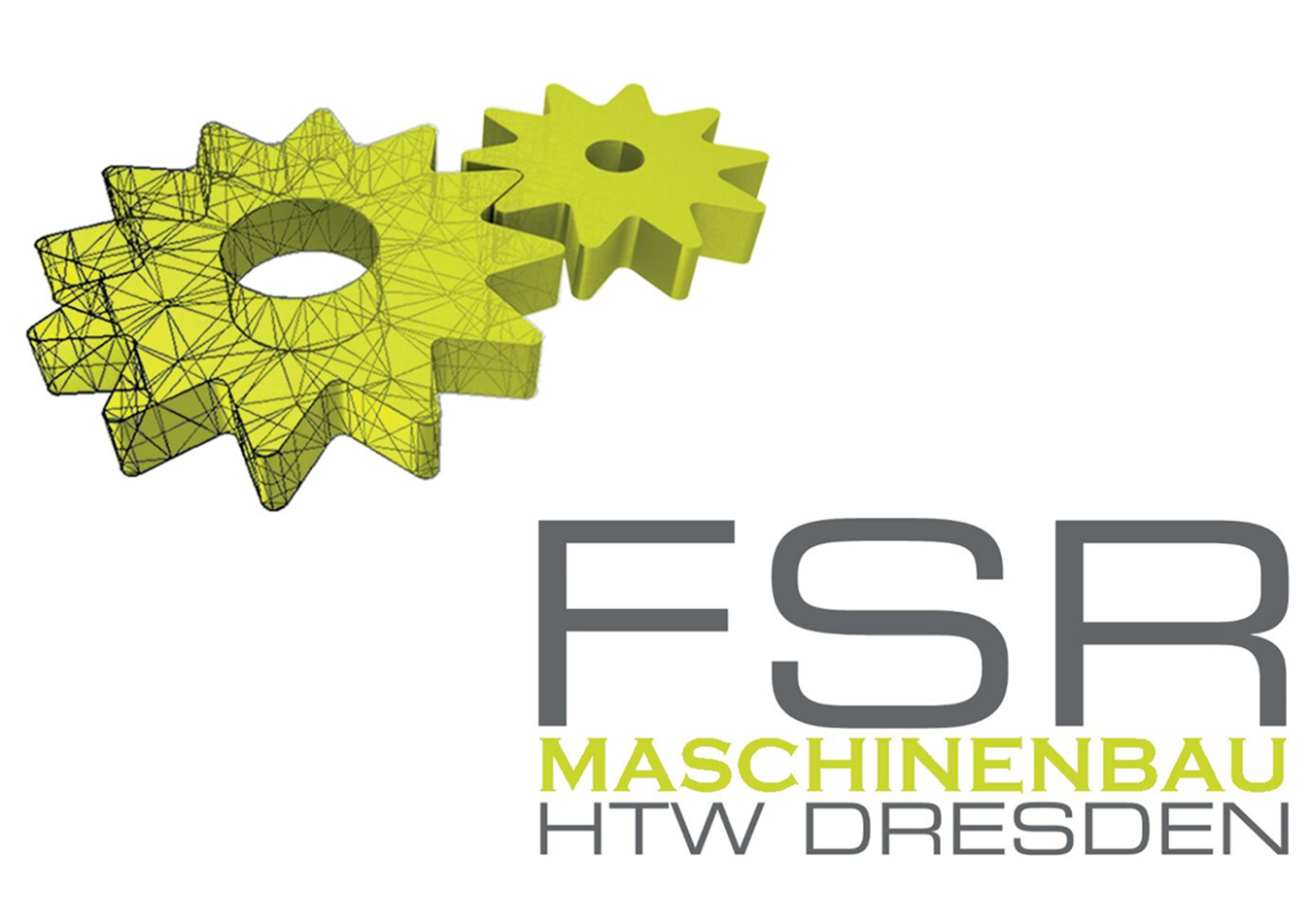 Kontakt
Website: 			www.fsr-mv-htw.de  
E-Mail:				fsr_mbau@htw-dresden.de
info@fsr-mv-htw.de
Raum:				A004
Facebook:			FSR Maschinenbau HTW Dresden